Муниципальное образование «поселок Коренево»
БЮДЖЕТ ДЛЯ ГРАЖДАН
(Решение Собрания депутатов поселка Коренево от 23 декабря 2021 года № 15  «О бюджете поселка Коренево Кореневского района Курской области на 2022 год и на плановый период 2023 и 2024 годов)
Администрация поселка Коренево
Кореневского района Курской области
Телефон (47147) 2-15-43
Факс (47147) 2-15-43
E-mail       koradm46@mail/ru
Адрес        307410,  Курская область, Кореневский район, п.Коренево, ул.Ленина, 33
Глава поселка Коренево Пугачев Роман Валентинович
Что такое бюджет?
Бюджет — (от старонормандского bougette — кошель, сумка, кожаный мешок) — форма образования и расходования денежных средств, предназначенных для финансового обеспечения задач и функций государства и местного самоуправления.
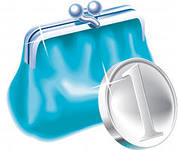 Азбука бюджета
Бюджет муниципального образования – фонд денежных средств, предназначенный для финансирования функций, отнесенных к предметам ведения местного самоуправления
Бюджет консолидированный – включает в себя бюджет района и бюджеты муниципальных образований-поселений, входящих в состав муниципального образования
Муниципальный долг – обязательства государства (района) по полученным кредитам, предоставленным гарантиям перед кредиторами по обязательствам заемщиков
Муниципальное учреждение — некоммерческая организация, созданная Российской Федерацией, субъектом Российской Федерации или муниципальным образованием для оказания муниципальных услуг, выполнения работ.
Муниципальная программа — комплекс мероприятий и инструментов муниципальной политики, обеспечивающих в рамках реализации ключевых муниципальных функций достижение приоритетов и целей политики в сфере социально-экономического развития.
Муниципальные услуги (работы) – работы (услуги), оказываемые (выполняемые) органами местного самоуправления, муниципальными учреждениями и в случаях, установленных законодательством Российской Федерации, иными юридическими лицами.
Азбука бюджета (продолжение)
Государственное (муниципальное) учреждение - некоммерческая организация, созданная Российской Федерацией, субъектом Российской Федерации или муниципальным образованием для оказания государственных (муниципальных) услуг, выполнения работ
Бюджетное учреждение - в целях обеспечения реализации предусмотренных законодательством Российской Федерации полномочий соответственно органов государственной власти (государственных органов) или органов местного самоуправления в сферах науки, образования, здравоохранения, культуры, социальной защиты, занятости населения, физической культуры и спорта, а также в иных сферах.
Автономное учреждение - в целях осуществления предусмотренных законодательством Российской Федерации полномочий органов государственной власти, полномочий органов местного самоуправления в сферах науки, образования, здравоохранения, культуры, средств массовой информации, социальной защиты, занятости населения, физической культуры и спорта, а также в иных сферах в случаях, установленных федеральными законами (в том числе при проведении мероприятий по работе с детьми и молодежью в указанных сферах).
Казенное учреждение  - в целях обеспечения реализации предусмотренных законодательством Российской Федерации полномочий органов государственной власти (государственных органов) или органов местного самоуправления, финансовое обеспечение деятельности которого осуществляется за счет средств соответствующего бюджета на основании бюджетной сметы.
Бюджетный процесс
Бюджетный процесс - это деятельность органов местного самоуправления и иных участников по составлению и рассмотрению проектов бюджетов, утверждению и исполнению бюджетов, контролю за их исполнением, а также по осуществлению бюджетного учета, составлению, проверке, рассмотрению и утверждению бюджетной отчетности
БЮДЖЕТ
ДОХОДЫпоступающие от населения,
организаций средства в бюджет
РАСХОДЫ
выплачиваемые из 
бюджета денежные средства
налоговые доходы
-общегосударственные вопросы;
-гражданская оборона;
-национальная безопасность;
-национальная экономика;
-ЖКХ;
-образование;
-социальная политика;
-физическая культура и
  спорт и др.
неналоговые поступления 
(доходы от 
продажи имущества, аренда, 
штрафы и т.п.
безвозмездные поступления
ДОХОДЫ – РАСХОДЫ = ДЕФИЦИТ (ПРОФИЦИТ)
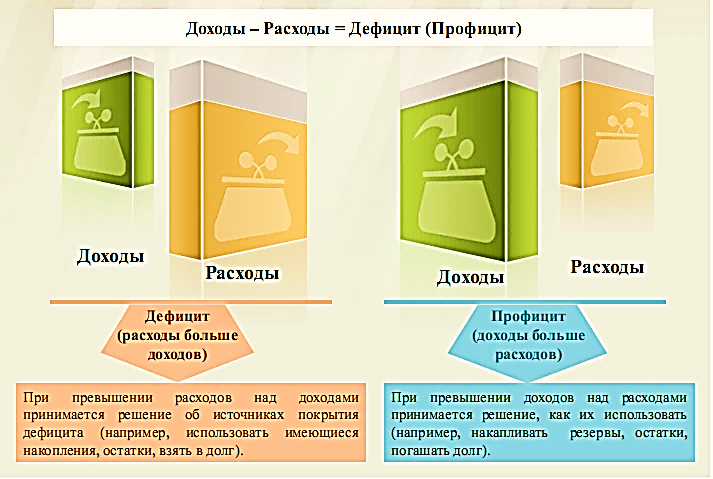 ДОХОДЫ БЮДЖЕТА
ДОХОДЫ БЮДЖЕТА
Межбюджетные трансферты – средства, 
предоставляемые одним бюджетом 
бюджетной системы Российской 
Федерации другому бюджету бюджетной 
системы Российской Федерации
Дотации (от лат. «Dotatio» -
дар, пожертвование)

Предоставляется без опреде-
ления конкретной цели их 
использования
Субсидии (от лат. 
«Subsiduim» - поддержка)


Предоставляются на усло-
виях долевого софинанси-
рования расходов других
бюджетов
Бюджет поселка Коренево Кореневского района Курской области
утвержден решением Собрания депутатов поселка Коренево от 23.12.2021г. №15 на 2022 год и на плановый период 2023 и 2024 годов»
Публичные слушания по проекту бюджета поселка Коренево Кореневского района Курской области на 2022 год и на плановый период 2023 и 2024 годов проведены 
19 ноября 2021 года.
Основные характеристики проекта бюджета поселка Коренево кореневского района курской областина 2022 год и на плановый период 2023 и 2024 годов
Структура доходов бюджета поселка Коренево кореневского района курской областина 2022-2024 годы
Основные источники формирования налоговых и неналоговых доходов бюджета поселка Коренево кореневского района курской области в 2022 - 2024 годах
Безвозмездные поступления  в бюджет поселка коренево кореневского района курской области в 2022-2024 годах
Расходы бюджета поселка Коренево Кореневского района Курской области на 2022 год
Общегосударственные вопросы 10118,00
Жилищно-коммунальное хозяйство 12169,00
Образование 30,0
Национальная безопасность 150,00
Национальная экономика 69056,00
Физическая культура и спорт 190,00
Расходы бюджета поселка Коренево Кореневского района Курской области по разделам в 2022-2024 годах
Тыс. рублей
Расходы администрации поселка коренево кореневского района курской области в 2022 году на реализацию муниципальных программ
Расходы администрации поселка коренево кореневского района курской области в 2022 году на реализацию муниципальных программ(продолжение)
ОСНОВНЫЕ НАПРАВЛЕНИЯ БЮДЖЕТНОЙ И НАЛОГОВОЙ ПОЛИТИКИ  ПОСЕЛКА КОРЕНЕВО КОРЕНЕВСКОГО РАЙОНАКУРСКОЙ ОБЛАСТИ НА 2022 ГОД И НА ПЛАНОВЫЙ ПЕРИОД 2023 и 2024 ГОДОВ
Основные направления бюджетной и налоговой политики поселка Коренево Кореневского района Курской области на 2022 год и на плановый период 2023 и 2024 годов подготовлены в соответствии с приоритетными направлениями развития налоговой системы Российской Федерации  в целях создания  условий  для расширения экономического потенциала развития в среднесрочной перспективе, изложенными в Основных  направлениях налоговой политики Российской Федерации  на ближайшие  три года, Указом Президента  Российской Федерации от 7 мая 2018 года № 204 «О национальных целях  и стратегических задачах развития Российской  Федерации на период до 2024 года», Посланием Президента Российской Федерации Федеральному Собранию от 20 февраля 2019 года, распоряжением Правительства Российской Федерации от 13 февраля 2019 года № 207-р «Об утверждении Стратегии пространственного развития Российской Федерации на период до 2025 года», Программой оздоровления государственных финансов Курской области, утверждённой постановлением Администрации Курской области от 26.09.2018 года  № 778-па (в редакции постановления Администрации Курской области от 07.08.2019 года № 731-па).
 
 
 
Основные задачи бюджетной политики поселка Коренево Кореневского района Курской области 
на 2022 год и на плановый период 2023 и 2024 годов 
 
Целью основных направлений бюджетной политики на 2022 год и на плановый период 2023 и 2024 годов является определение основных подходов к формированию характеристик и прогнозируемых параметров проекта бюджета поселка Коренево Кореневского района Курской области на 2022 год и на плановый период 2023 и 2024 годов и дальнейшее повышение эффективности использования бюджетных средств.
Основными задачами бюджетной политики поселка Коренево Кореневского района Курской области на  2022 год и на плановый период 2023 и 2024 годов будут:
обеспечение долгосрочной сбалансированности и устойчивости бюджетной системы как базового принципа ответственной бюджетной политики;
повышение эффективности функционирования контрактной системы в части совершенствования системы организации закупок товаров, работ и услуг для обеспечения государственных нужд; 
 
строгое соблюдение бюджетно-финансовой дисциплины главными распорядителями и получателями бюджетных средств;
внедрение и совершенствование системы ведения реестров расходных обязательств главных распорядителей средств местного бюджета;
формирование бюджета поселения на основе муниципальных программ и достижение поставленных целей, для реализации которых имеются необходимые ресурсы;
исполнение всех решений в пределах утвержденных предельных объемов расходов на реализацию муниципальных программ (в случае, если в рамках муниципальной программы ответственный исполнитель не находит резервов для реализации решения, он должен инициировать корректировку или отмену такого решения);
внедрение эффективного механизма финансирования муниципальных программ, в основе которого должно быть распределение бюджетных средств в прямой зависимости от достижения установленных конкретных результатов;
стратегическая приоритизация расходов бюджета на ключевых социально-экономических направлениях поселка Коренево Кореневского района Курской области, в том числе создание условий для обеспечения исполнения Указа Президента Российской Федерации от 07 мая 2018 года № 204;
ОСНОВНЫЕ НАПРАВЛЕНИЯ БЮДЖЕТНОЙ И НАЛОГОВОЙ ПОЛИТИКИ  ПОСЕЛКА КОРЕНЕВО КОРЕНЕВСКОГО РАЙОНАКУРСКОЙ ОБЛАСТИ НА 2022 ГОД И НА ПЛАНОВЫЙ ПЕРИОД 2023 и 2024 ГОДОВ (Продолжение)
реализация мер по повышению эффективности использования бюджетных средств, в том числе путем выполнения мероприятий по оздоровлению муниципальных финансов поселка Коренево Кореневского района Курской области и оптимизации расходов;
недопущение кредиторской задолженности по заработной плате и социальным выплатам;
           совершенствование муниципальной социальной поддержки граждан на основе применения принципа нуждаемости и адресности;
создание единой правовой и методической базы для оказания муниципальных услуг в увязке с целевыми показателями развития соотвествующих отраслей для оценки качества и доступности услуг, предоставляемых населению, оценки эффективности деятельности организаций, развития конкурентной среды при размещении муниципальных заданий на конкурсной основе, в том числе с привлечением немуниципальных организаций у оказанию муниципальных услуг;
внедрение проектных принципов планирования;
усиление внутреннего муниципального финансового контроля в сфере бюджетных правоотношений, внутреннего финансового контроля и внутреннего финансового аудита;
 
совершенствование механизмов участия общественности в бюджетном процессе, в первую очередь, через развитие инструментов инициативного бюджетирования;
          формирование «Бюджета для граждан»  по проекту бюджета поселка Коренево Кореневского района Курской области в доступной для широкого круга заинтересованных пользователей форме, разрабатываемого в целях вовлечения граждан в бюджетный процесс поселка Коренево Кореневского района Курской области;
обеспечение открытости и прозрачности информации об управлении общественными финансами, обеспечение вовлечения граждан в процедуры обсуждения и принятия конкретных бюджетных решений, общественного контроля их эффективности и результативеости.
 
Основные задачи налоговой политики поселка Коренево Кореневского района Курской области 
на 2022 год и на плановый период 2023 и 2024 годов
 
Основным приоритетом налоговой политики на 2022 год и на плановый период 2023 и 2024 годов является обеспечение целей и задач налоговой политики предыдущего периода, поддержка инвестиций и роста предпринимательской активности на основе стабильной налоговой системы и формирования привлекательных налоговых условий для субъектов хозяйственной деятельности, а также сохранение социальной стабильности в обществе. 
Главными стратегическими ориентирами налоговой политики будут являться развитие и укрепление налогового потенциала поселка Коренево Кореневского района Курской области.
          Основными направлениями налоговой политики будут:
мобилизация резервов доходной базы местного бюджета поселения, содействие инвестиционным процессам в экономике, применение мер налогового стимулирования структурных преобразований, направленных на поддержку инвестиционной активности, дальнейшее применение мер налогового стимулирования инвестиций в целях обеспечения привлекательности экономики поселка Коренево Кореневского района Курской области для инвесторов, а также на обеспечение роста доходов консолидированного бюджета поселка Коренево Кореневского района Курской области за счет повышения эффективности администрирования действующих налоговых платежей и сборов; 
продолжение работы по вовлечению в налоговый оборот отдельных объектов недвижимости, в отношении которых налог на имущество исчисляется исходя из кадастровой стоимости, проведение работы по оптимизации налогообложения движимого и недвижимого имущества; 
регламентация процедур контроля, учета и оценки эффективности налоговых льгот на основе концепции «налоговых расходов», развития механизма и методики оценки их эффективности;
дальнейшее повышение эффективности налогового администрирования и взаимодействия органов местного самоуправления с территориальными органами федеральных органов исполнительной власти, по выполнению мероприятий, направленных на повышение собираемости доходов и укрепление налоговой дисциплины налогоплательщиков, реализация мер по противодействию уклонению от уплаты налогов и других обязательных платежей в бюджет.